Tool Usage by Stakeholder Groups
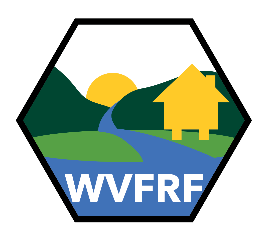 Stakeholder Groups of anticipated usage of Risk Tools and Hazard Library
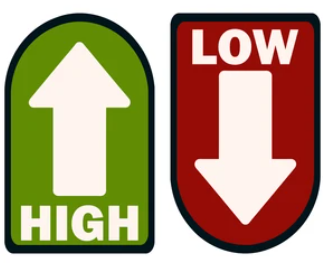 Popularity of Tools 2 by Stakeholder Group
1 Floodplain Managers may be representatives of other stakeholder groups such as  E-911 Directors or Mayors.
2 Floodplain Managers and Risk Reduction Associates stakeholders have the highest demand for flood resiliency tools.
3 All Stakeholders benefit by using the Hazard Library which is broadly categorized into learning, study, and reference resources.  The primary stakeholder group for the WV Property Viewer is the Public, while the main stakeholder group for WV Flood Tool is the Floodplain Managers, and for the WV Risk Explorer various Risk Reduction Specialists.
Comparison of Risk Tools
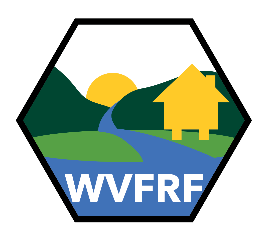 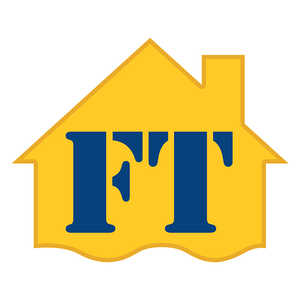 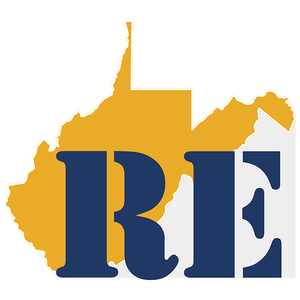